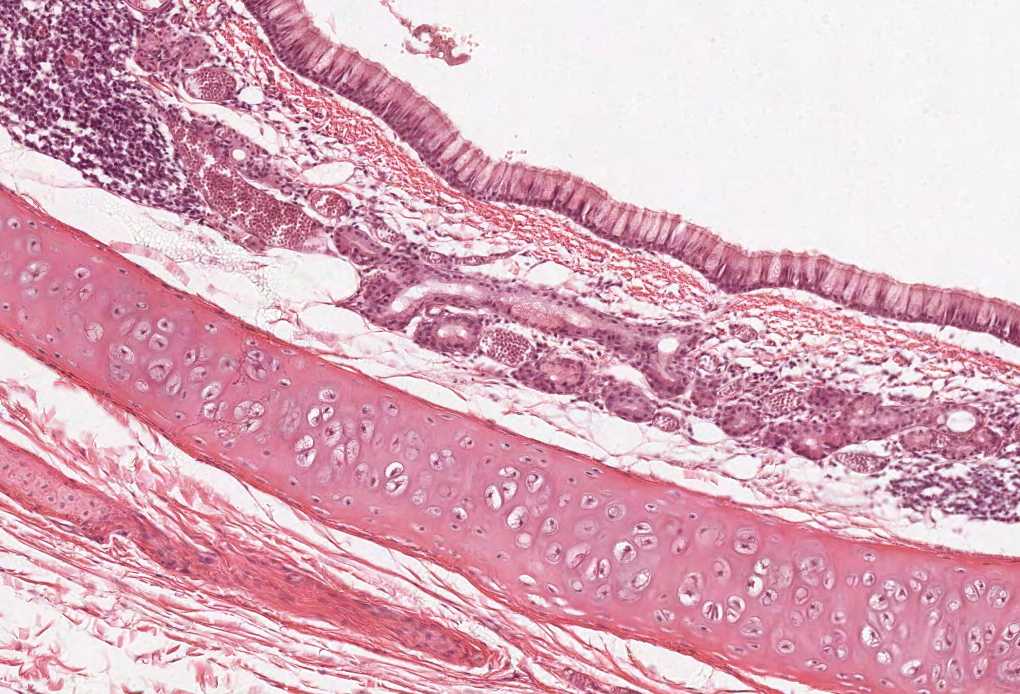 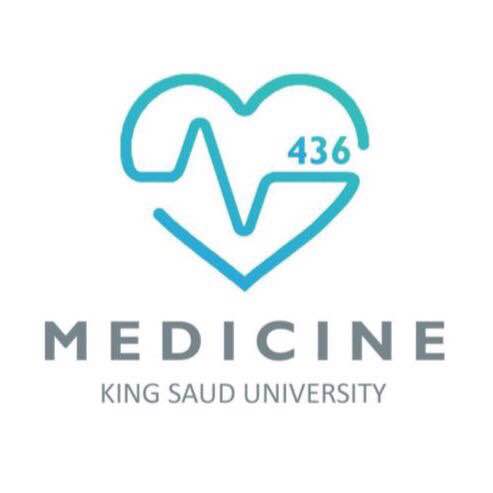 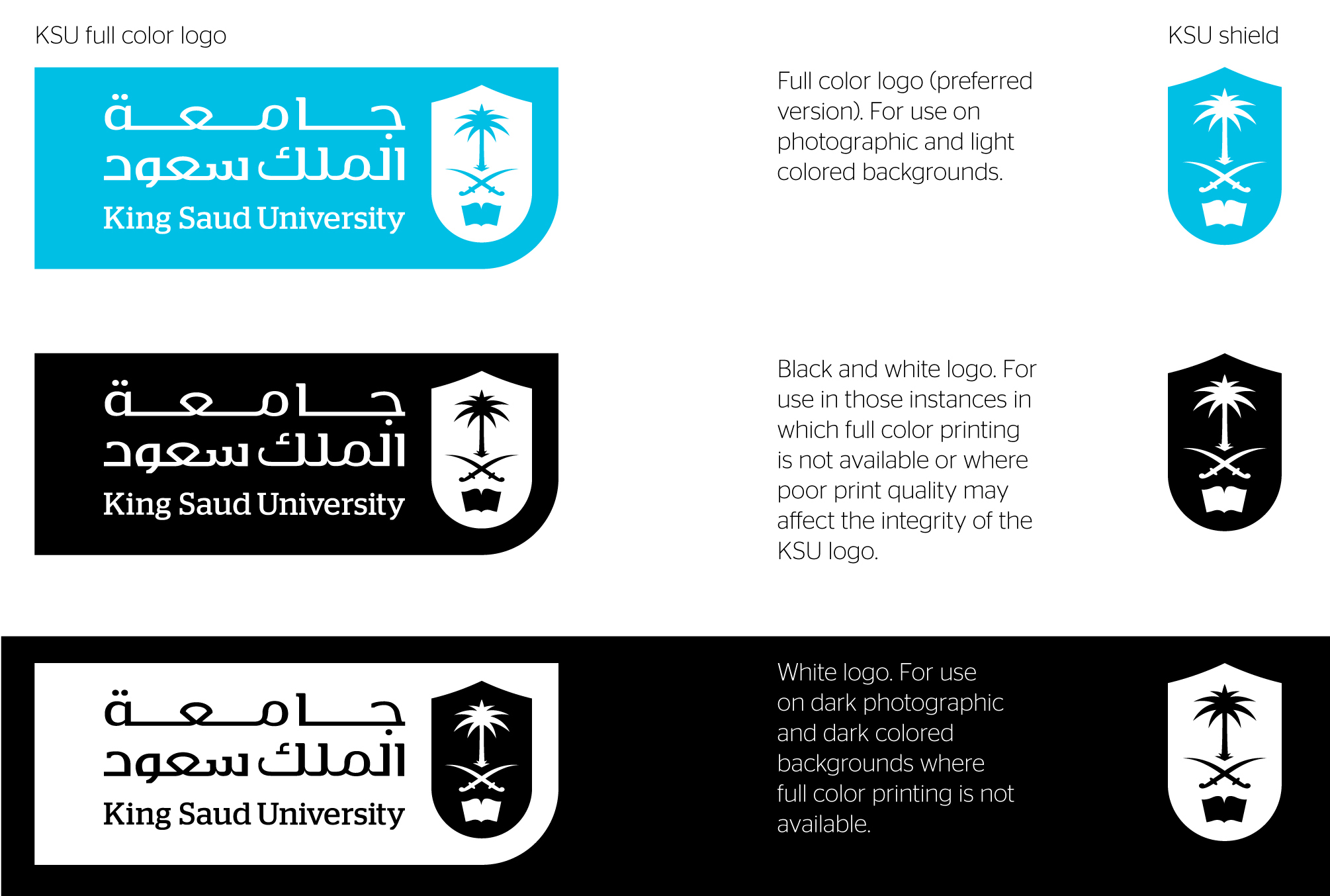 Alimentary Canal (I)
(Esophagus and Stomach)
Salivatory Glands
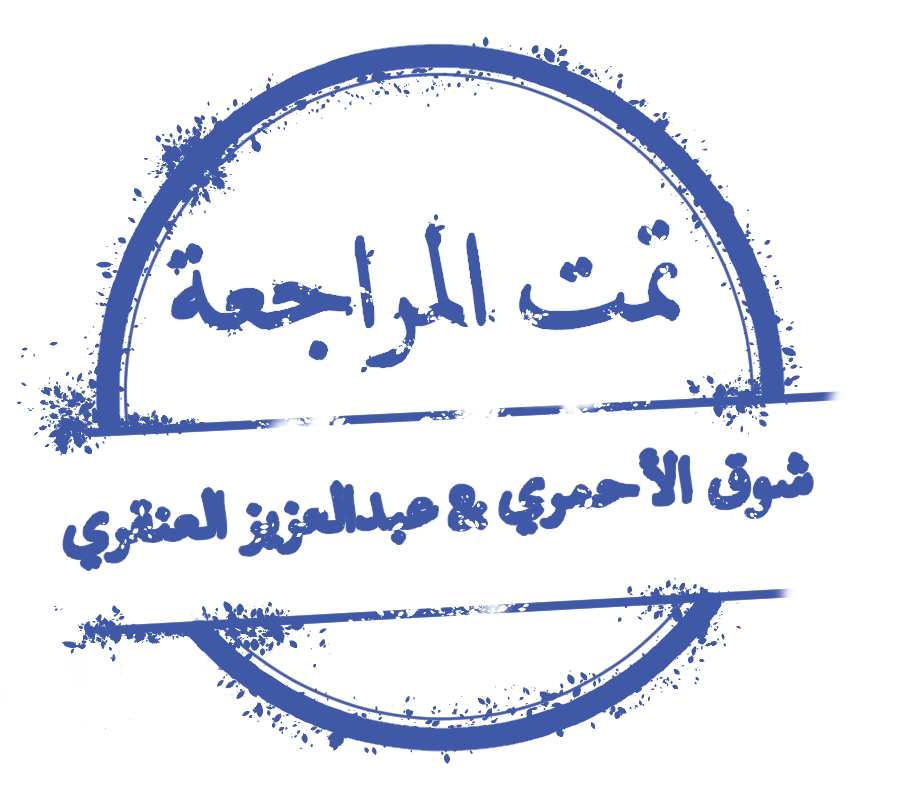 Color index:
Slides.. Important ..Notes ..Extra..
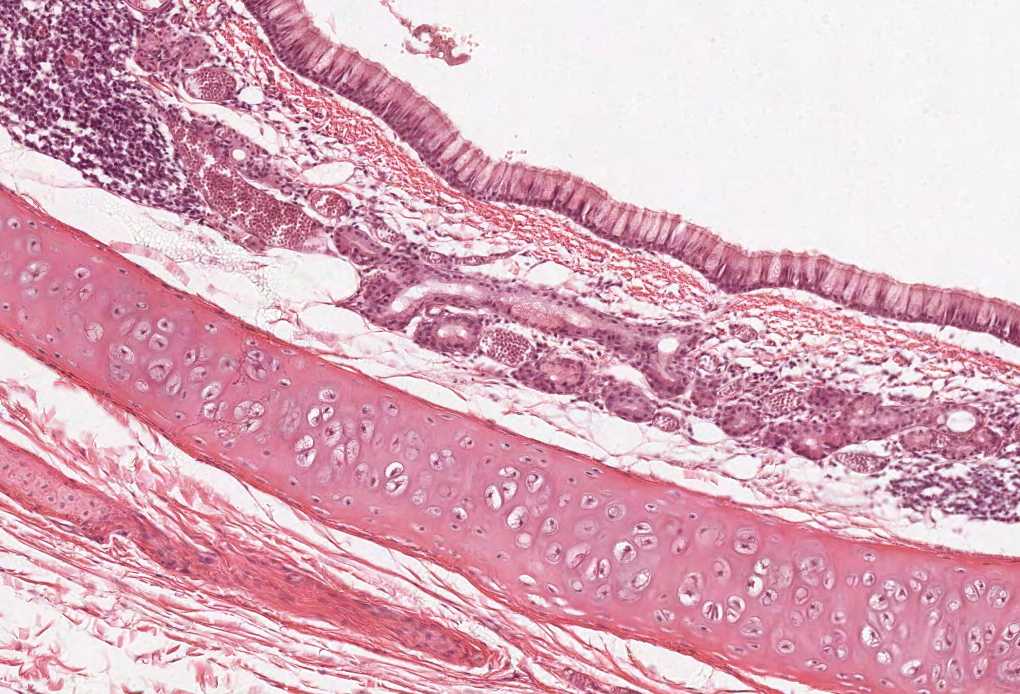 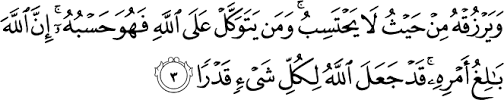 Objectives:
By the end of this lecture, the student should be able to discuss the microscopic structure in correlation with the function of the following organs:
Esophagus.
Stomach.
The GIT systems looks more like one tube with one continuous lumen with some modification in each area according to the function but the main structure is the same.
Describe the microscopic structure of the major salivary glands in correlation with function.
Alimentary Canal
Is the tubular portion of digestive system.
Is subdivided into:
Esophagus, stomach, small intestine (duodenum, jejunum and ileum),
and large intestine (cecum, colon, rectum, anal canal, and appendix).
General Architecture of L/M Structure of Alimentary Canal:
1-  Mucosa: epithelium (lining the cavity), C.T (Lamina propria) and mucosal muscularis smooth muscle (outer longitudinal and inner circular)
2-  Submucosa: submucosal plexuses (mesenteric plexuses), lymphatic nodules and immune cells
3-  Muscularis externa: outer longitudinal, inner circular and between them is myenteric plexuses (neuronal layer)
4-  Adventitia OR serosa: Most of the esophagus has adventitia as its last layer cause most of it located in the thoracic cavity and there is no peritoneum there. The rest of esophagus has serosa.
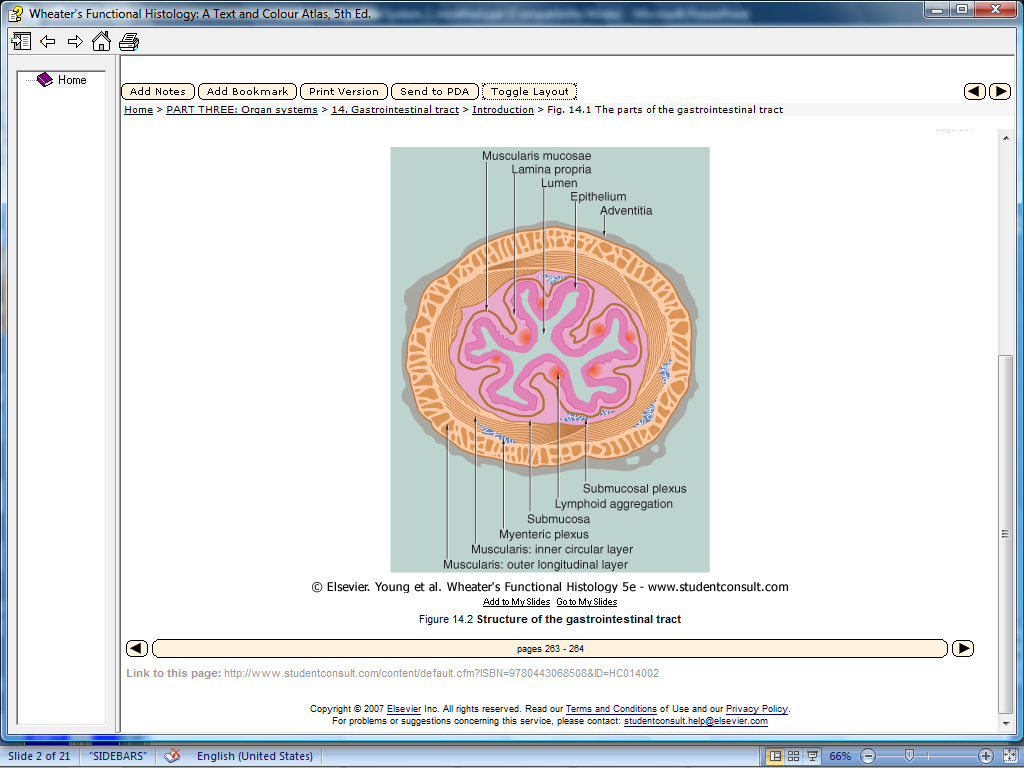 Serosa
3ps:
1-plurea around lungs
2-precardiun around heart 
3-peritoneum(serosa) around abdominal cavity 

So it depends on the organ whatever it covers by Adventitia or serosa
1- Esophagus: Four concentric layers:
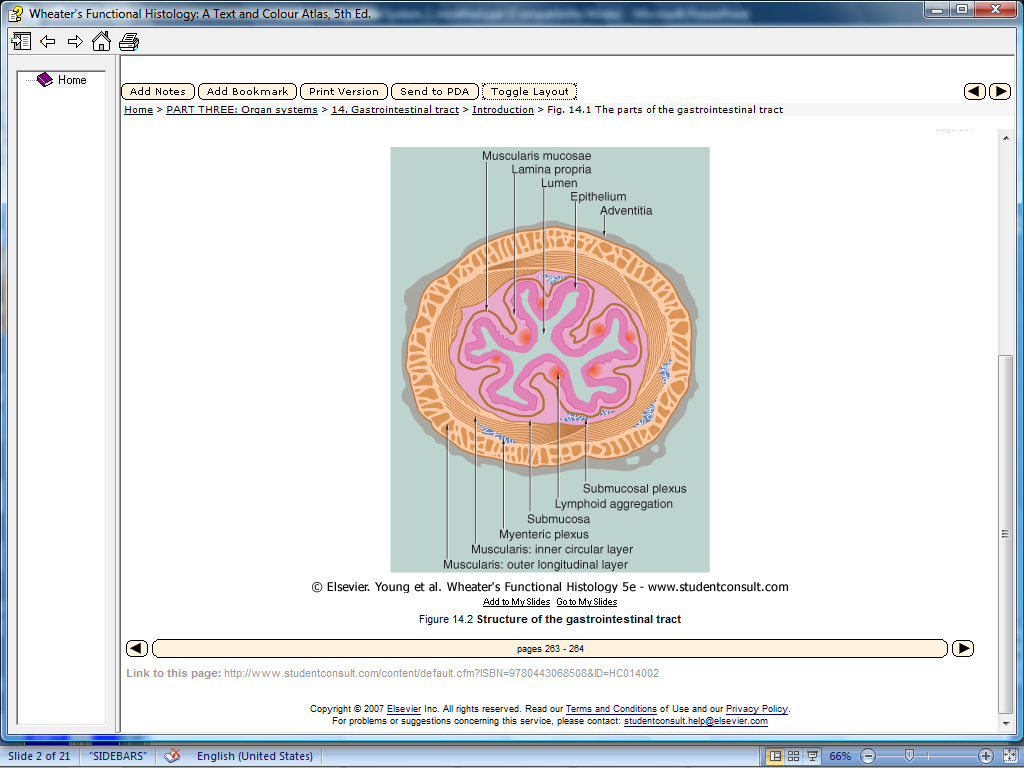 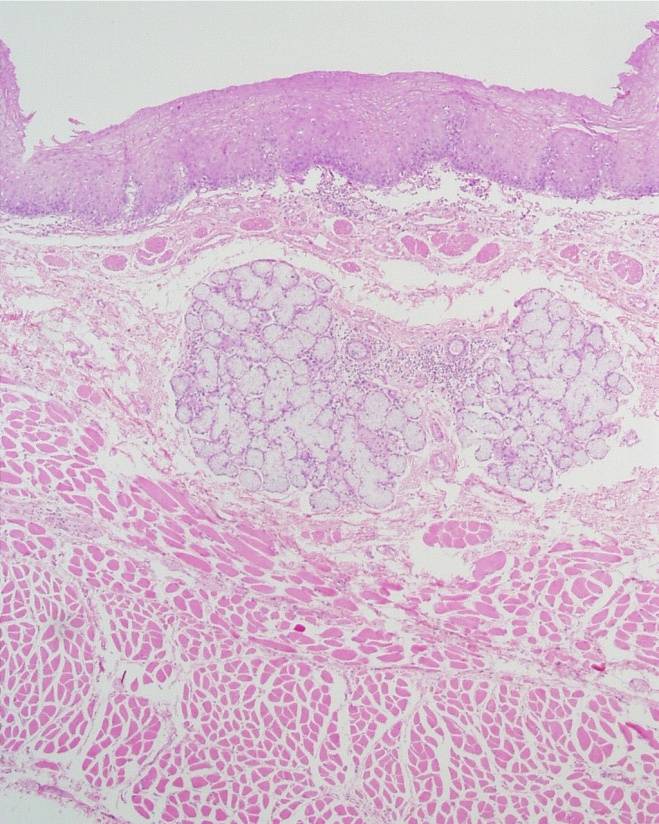 Or Serosa
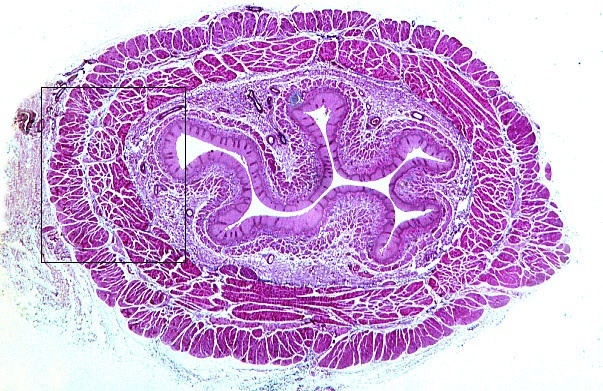 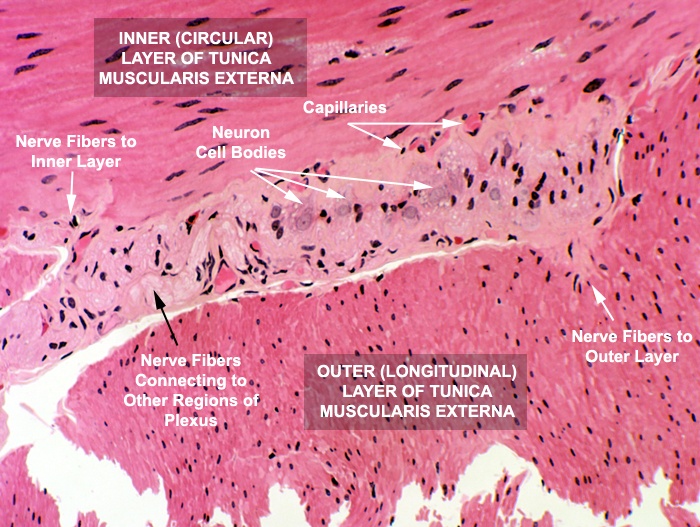 2- Stomach (Fundus and Body)
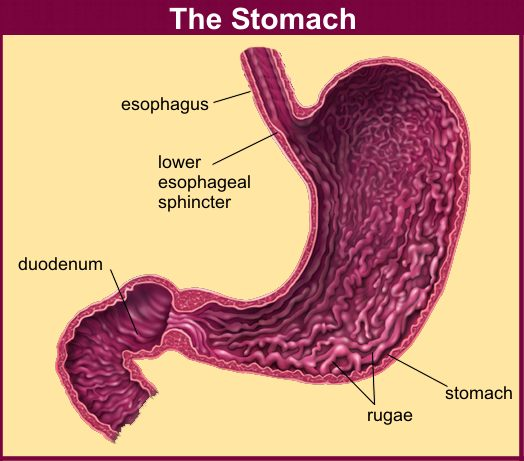 It has 4 regions: cardia, fundus, body and pylorus.
Mucosa has folds, known as rugae that disappear in the distended stomach.
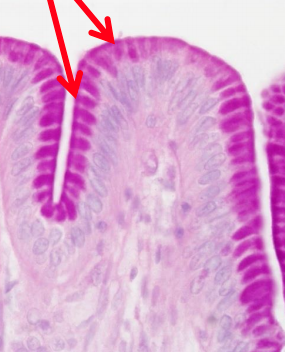 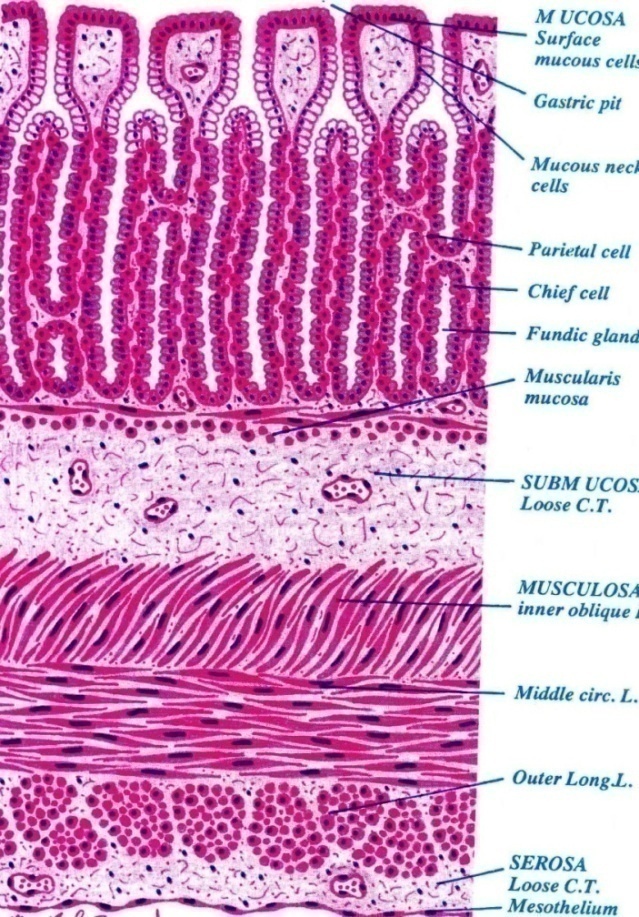 Lower esophageal sphincter:
فايدتها تمنع الاكل يرجع لما تكون وضعيه الجسم بالعكس ولكن عالعموم هي مو عضله قويه
Mucosa of Fundus of Stomach
Fundic Glands
Fundic glands have:
Short pits: one fourth of mucosa. حفرة 
Simple branched tubular glands.
Are rich in parietal & chief cells.
1
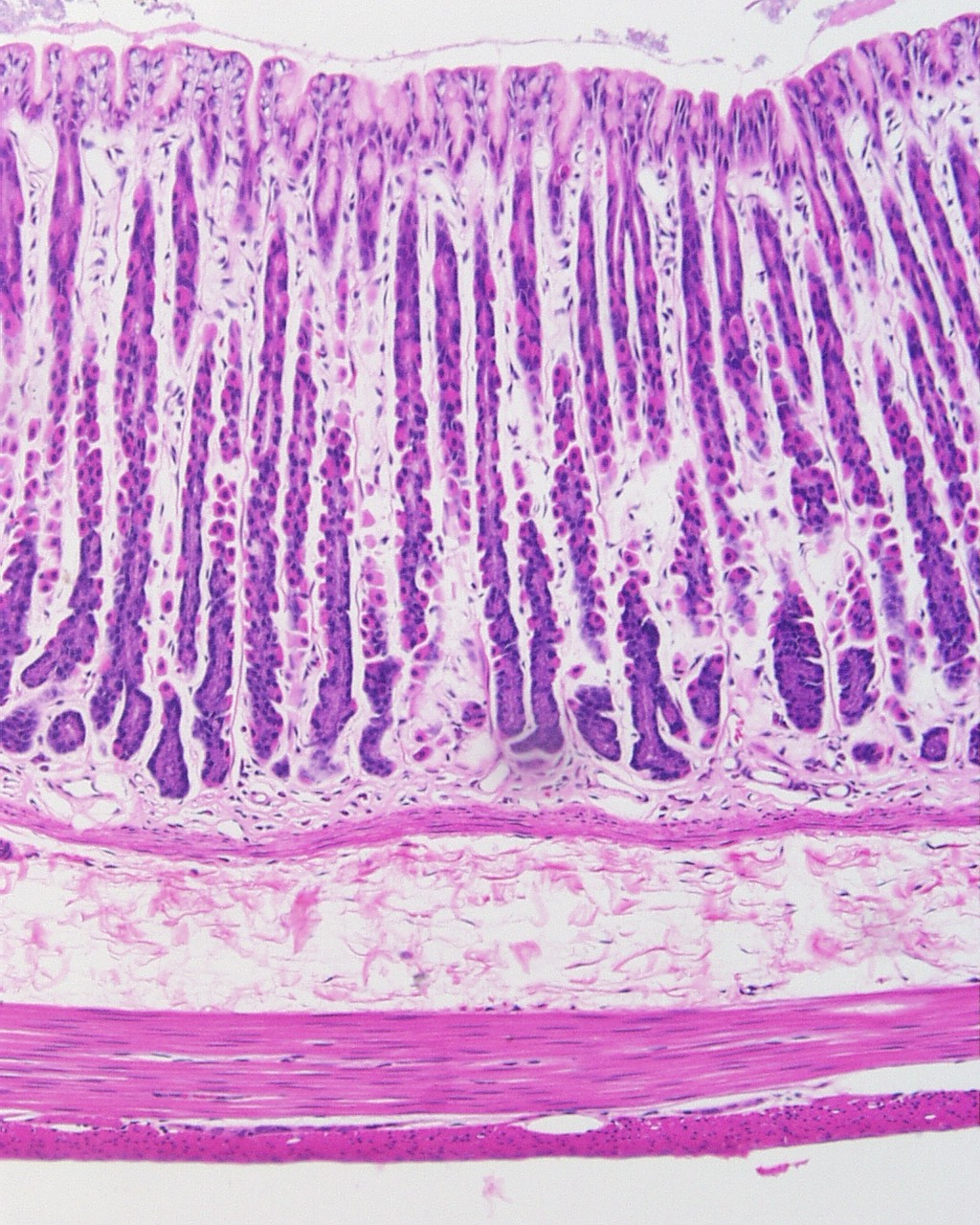 2
3
4
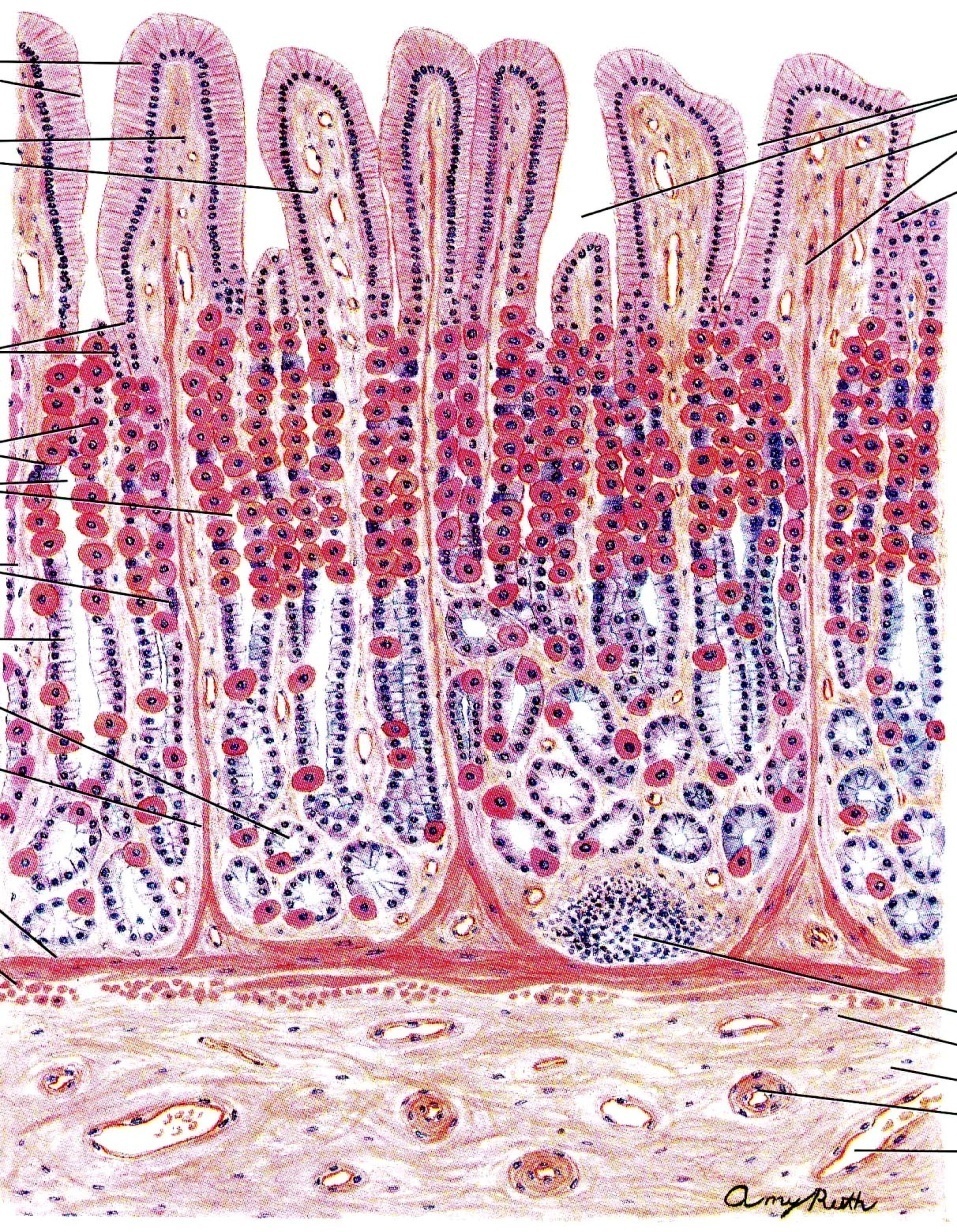 5
6
Fundic Glands
**
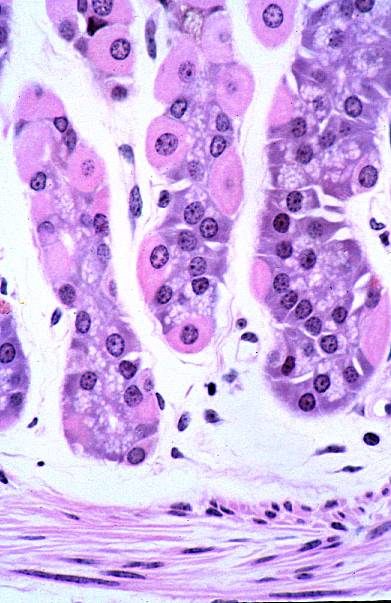 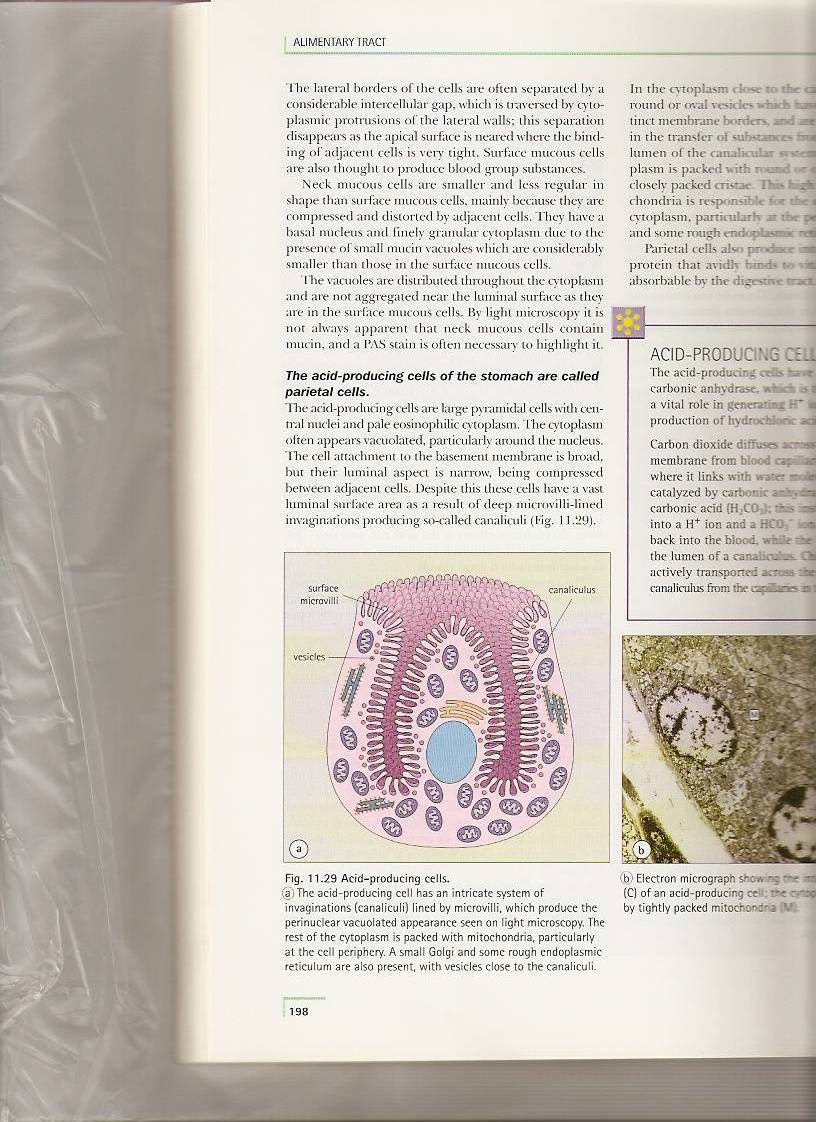 Fundic gland (extra)
Pylorus of Stomach
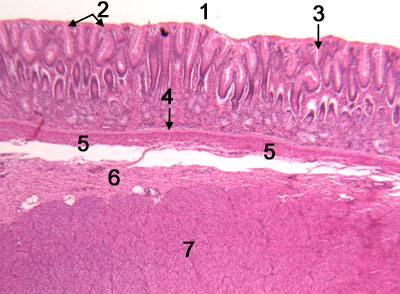 Lumen
Surface epithelium
Pits of pyloric glands
Lamina propria
Muscularis mucosae
Submucosa
Muscularis externa
Pyloric Glands
Their pits are deep {about half the length of mucosa}.
They are branched and convoluted {many cross sections}.
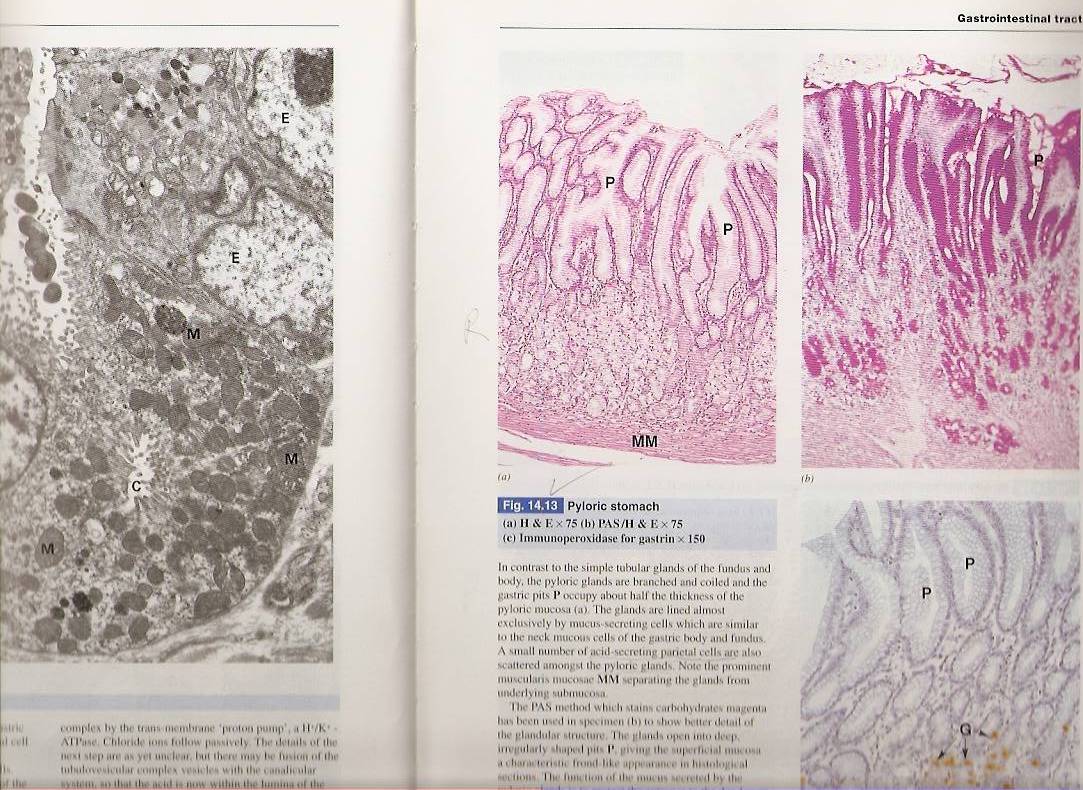 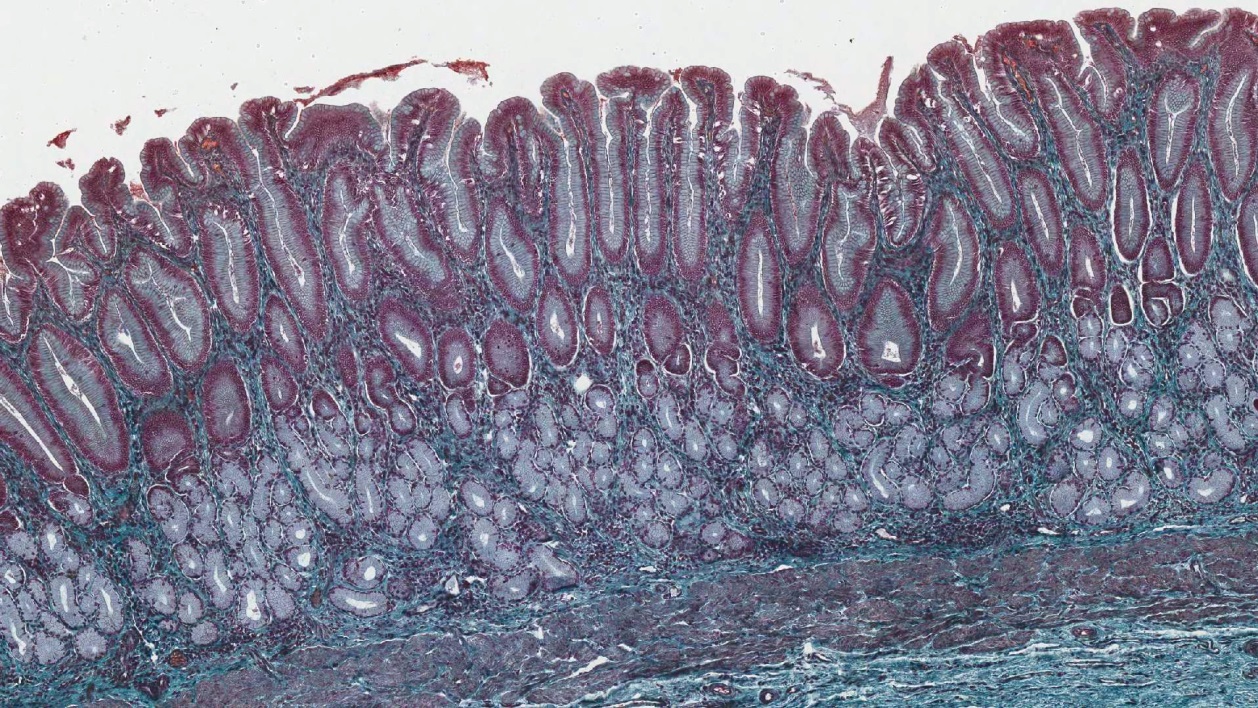 Salivary Glands
There are 2 main types:
The general structures:
A- Stroma: )Supporting elements (
C.T. capsule.
C.T. septa dividing the glands into lobes and lobules.
Background reticular C.T

B- Parenchyma: (Functional elements)
Acini. Secretion into the duct
Duct system. (Since it’s an exocrine gland, so it must have a duct system).
A- Major Salivary Glands: (Large and paired structures)
     1- Parotid.
      2- Submandibular.
      3- Sublingual.

B- Minor Salivary Glands: (Under the mucus membrane of 
the oral cavity)
- Labial (lips) , Lingual (tongue) , Buccal (cheek) , Palatine (Palate)
- Produce 5% of salivary output.
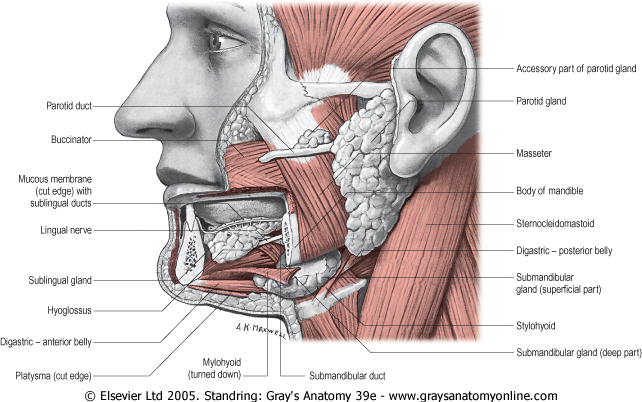 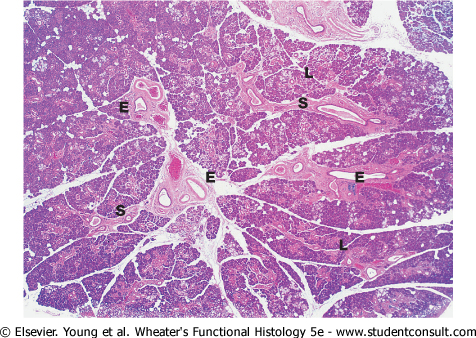 Types of Salivary Acini:
Mucoserous (Mixed) Acini:  
Mucous acini with a cap of serous cells (serous demilunes).
Serous Acini: 
Contain only serous cells.
Small, spherical, and with a narrow lumen.
Secrete serous secretion rich in enzymes, such as amylase and lysozyme (Lysozyme is a defensive enzyme which lysis bacteria cell wall)
Mucous Acini : 
Contain only mucous cells.
Larger, more tubular, and with a wider lumen.
Secrete mucous secretion.
Demilunes  مثل شكل الهلال
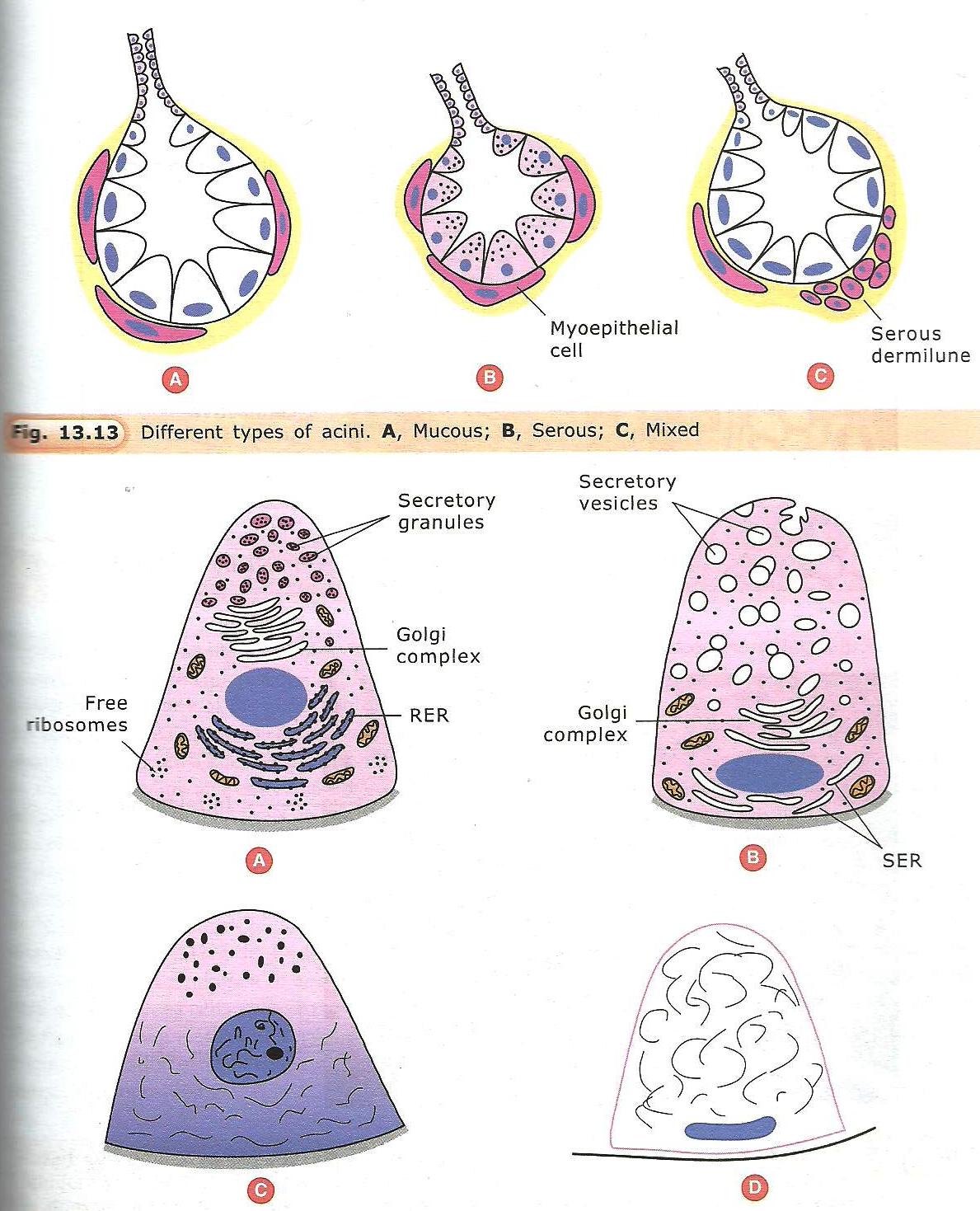 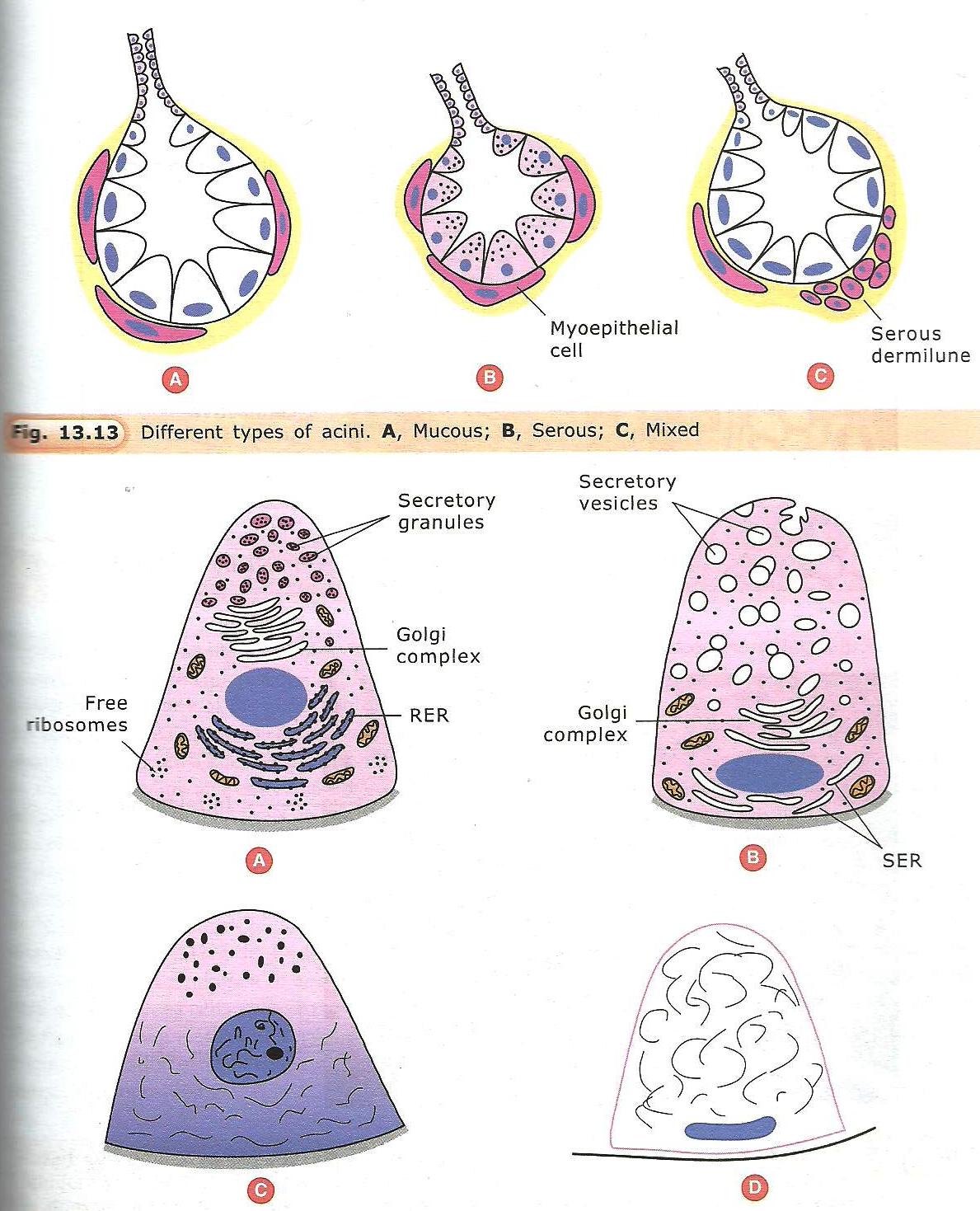 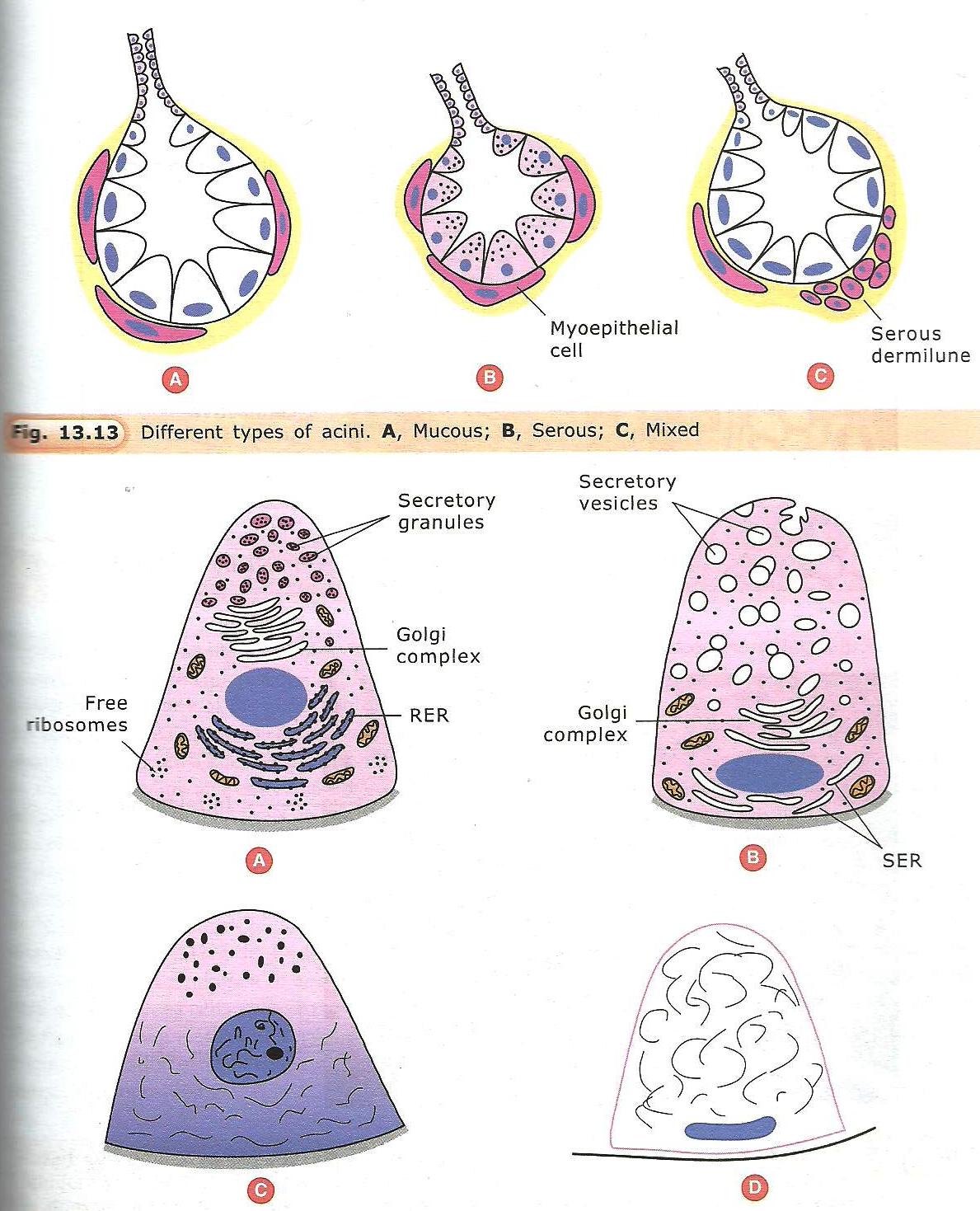 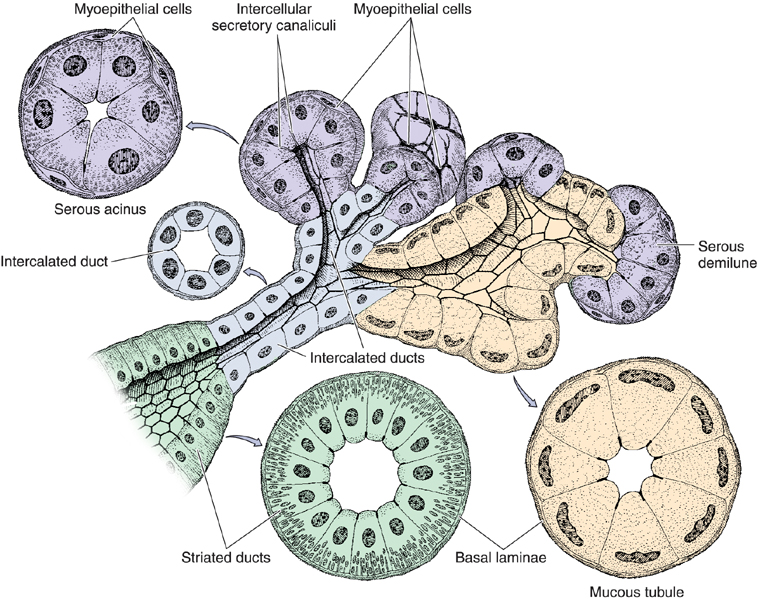 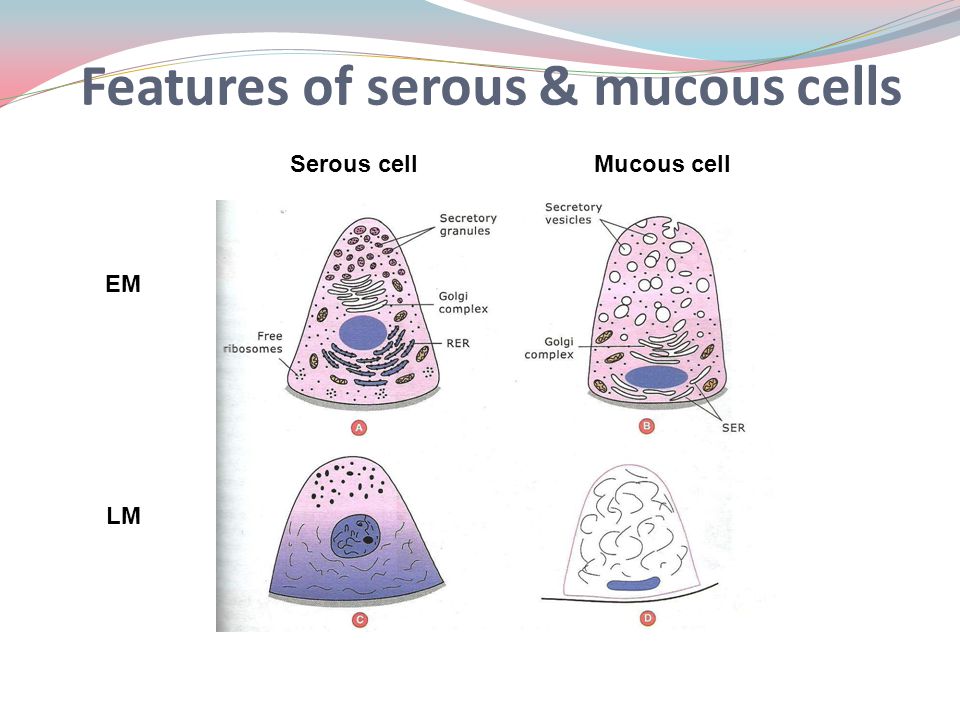 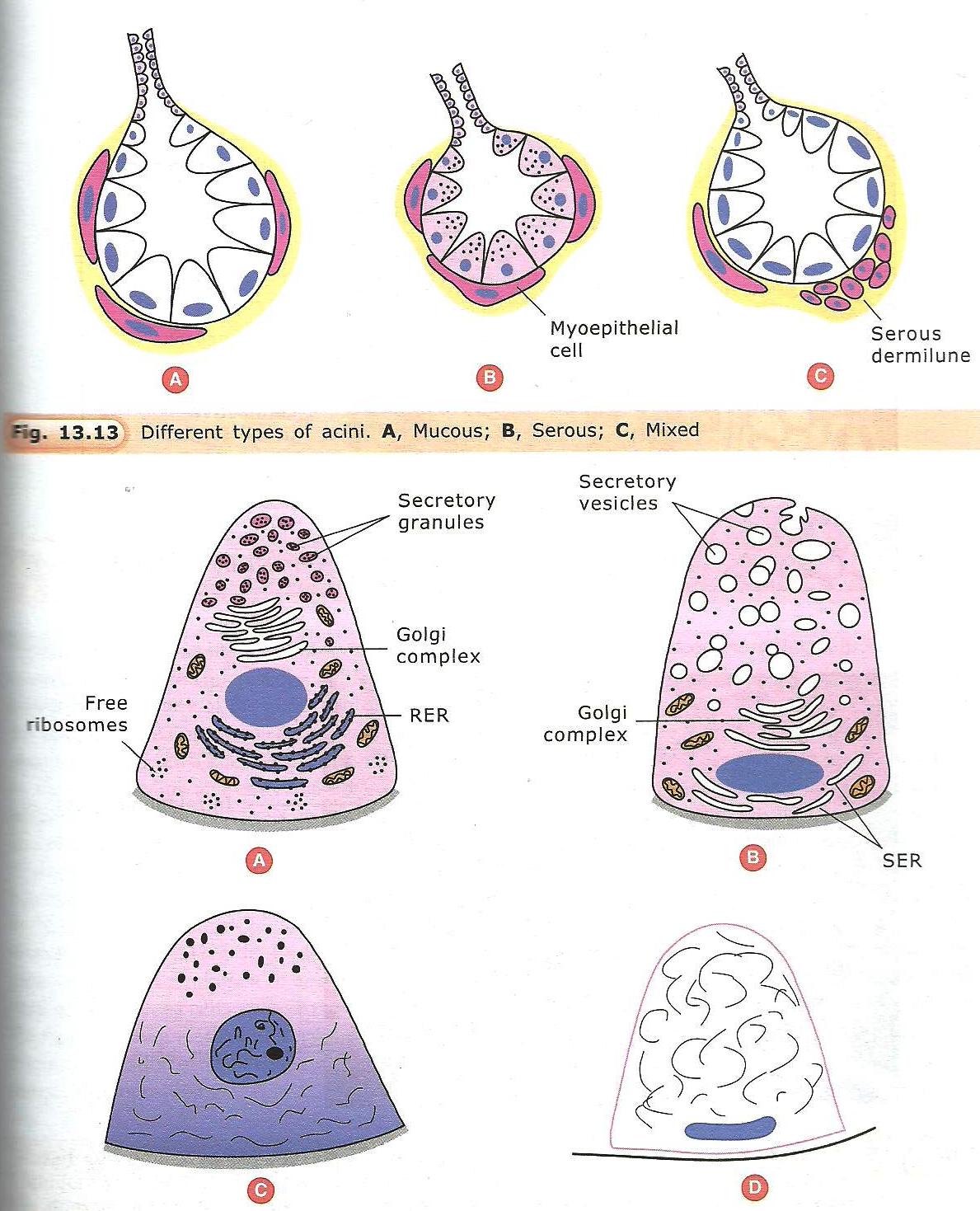 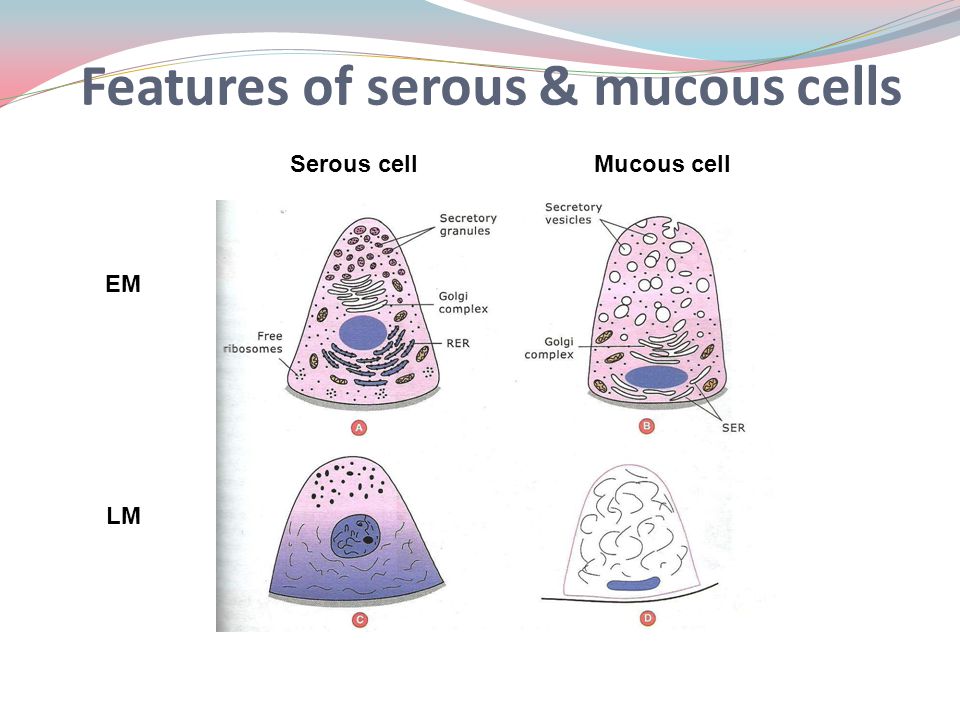 Major Salivary Glands
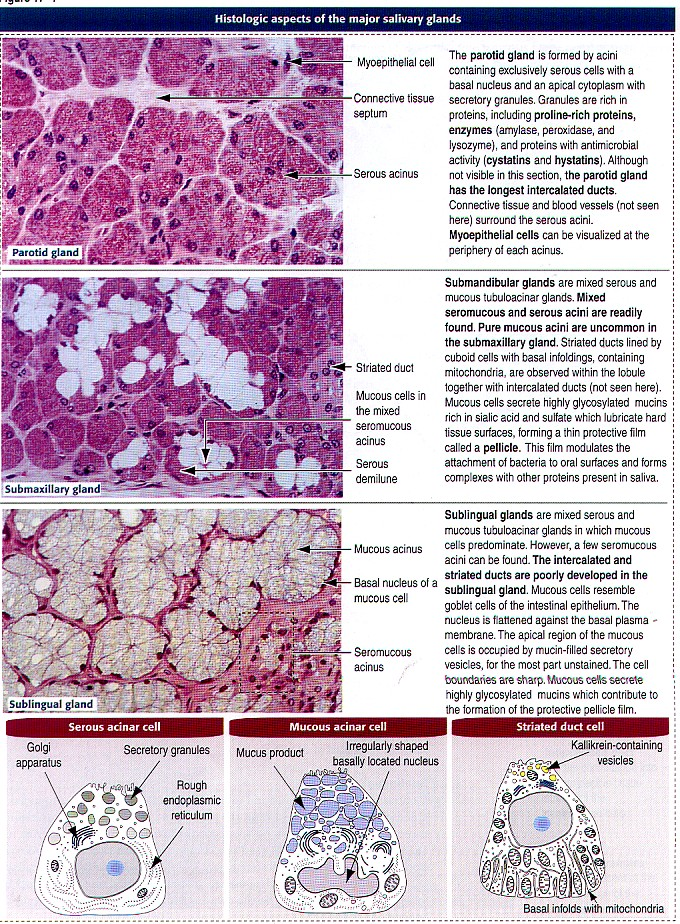 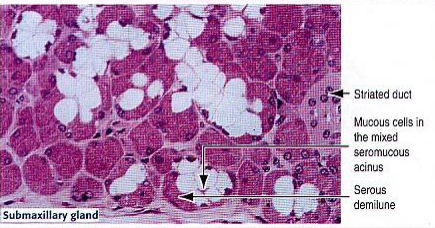 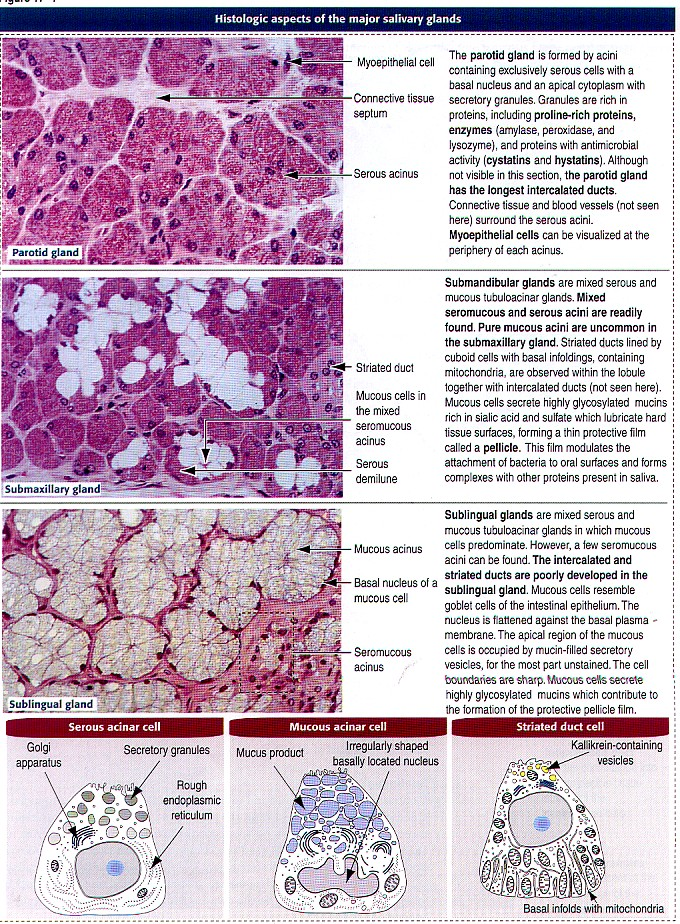 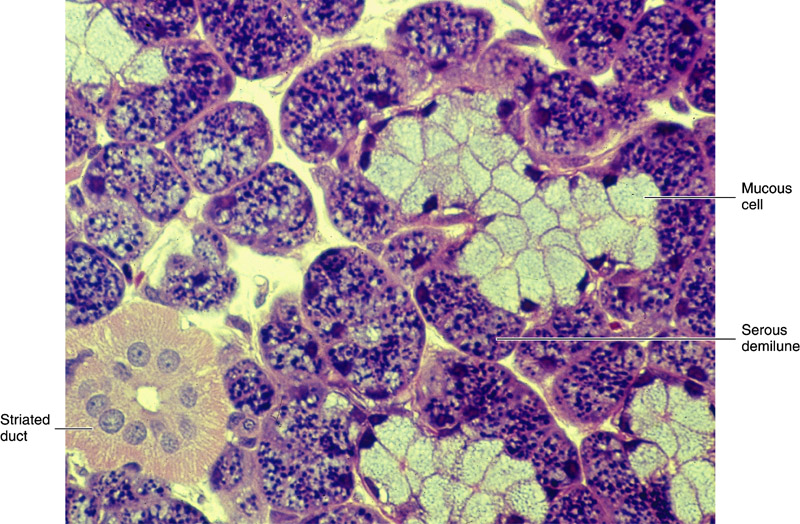 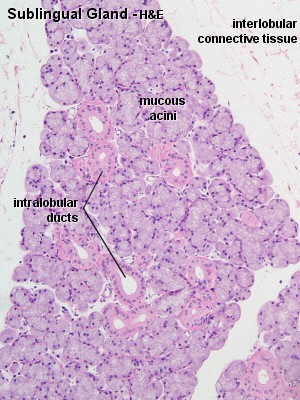 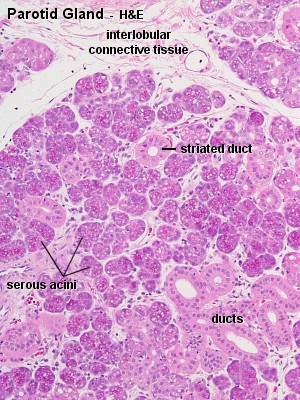 Duct System of Salivary Gland
The main duct
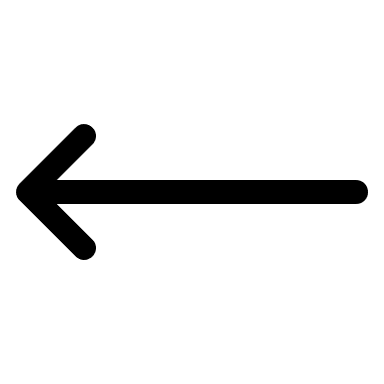 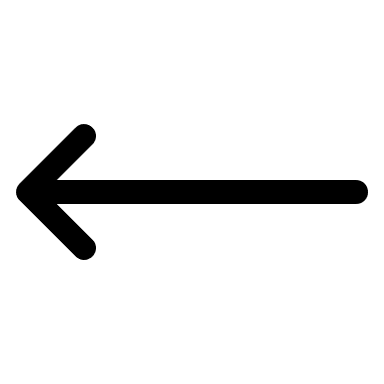 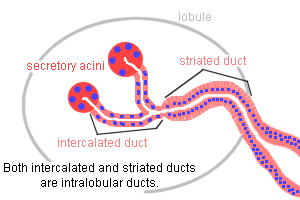 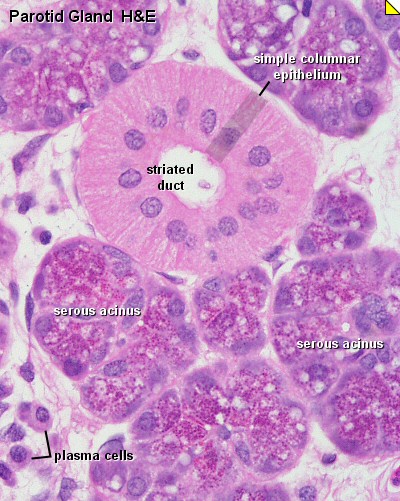 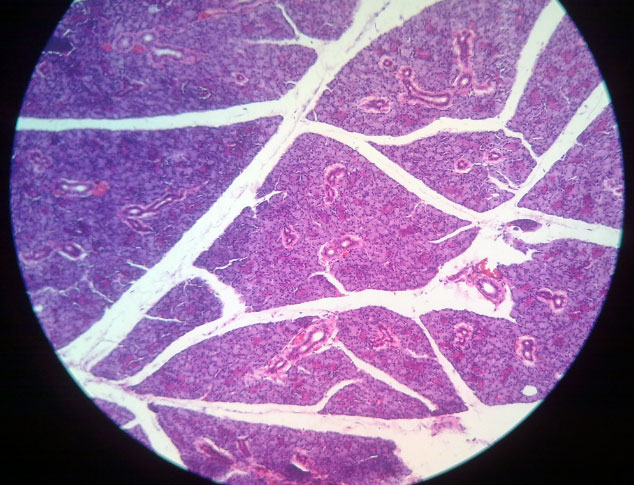 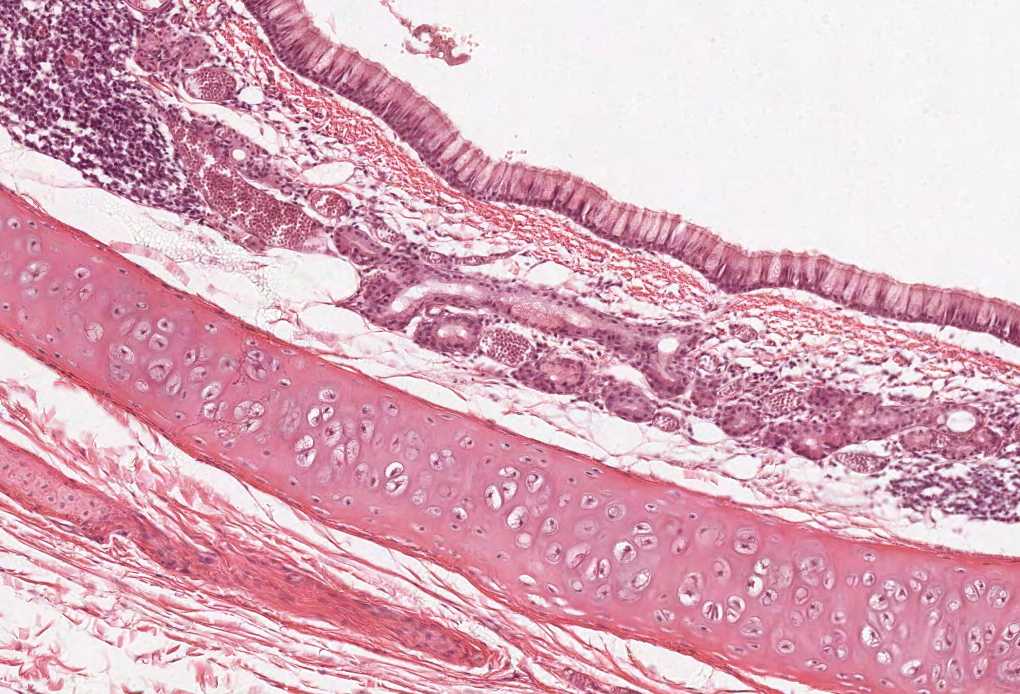 MCQs
1- Meissner’s plexus of nerve fibers and nerve cells are found in:
A-mucosa of esophagus.
B-submucosa of esophagus.
C-Serosa of esophagus.
7- Pyloric Glands are:
A- branched.
B-convoluted.
C-both a&b.
8- Which one of the following is a major salivary gland?
A-Labial 
B-Buccal 
C-Sublingual
D-Lingual
 9- Which of the following glands produce the most output of saliva?
A-Parotid
B-Submadibular
C-Sublingual    
D-Buccal
 10- Amylase & lysozyme produced by?
A-Serous acini    
B-Mucous acini 
C-Mixed acini      
D- Basket cells 
 11-Function of basket cells is contractile and help to releases the secretion into the duct system 
A-true          B-false 
12- Which of the following is a feature of mucous cells salivary acini
A-Pyramidal in shape         B-flattened and basal nuclei 
C-pale basophilic (cytoplasm)      D-All above
2- There are…………. in Muscularis Externa of esophagus:
A-Auerbach’s (myenteric) plexus.
B-submucosal glands.
C-Meissner’s plexus.
3- Which of the following is a characteristic of Submucosa of the stomach:
A-NO submucosal glands.
B-circular smooth muscle.
C-by numerous fundic glands.
1-b
2-a
3-a
4-b
5-c
6-b
7-c
8-C
9-b
10-a
11-a
12-d
4- Fundic glands are composed of:
A- Dendritic cells.
B-Peptic (chief) cells.
c-goblet cells.
5- Parietal (oxyntic) cell nucleus is:
A-basal, round.
B-oval-elongated.
C-central, round.
6- Peptic (chief) cell cytoplasm is:
A-acidophilic.
B-basophilic.
C-none of the above.
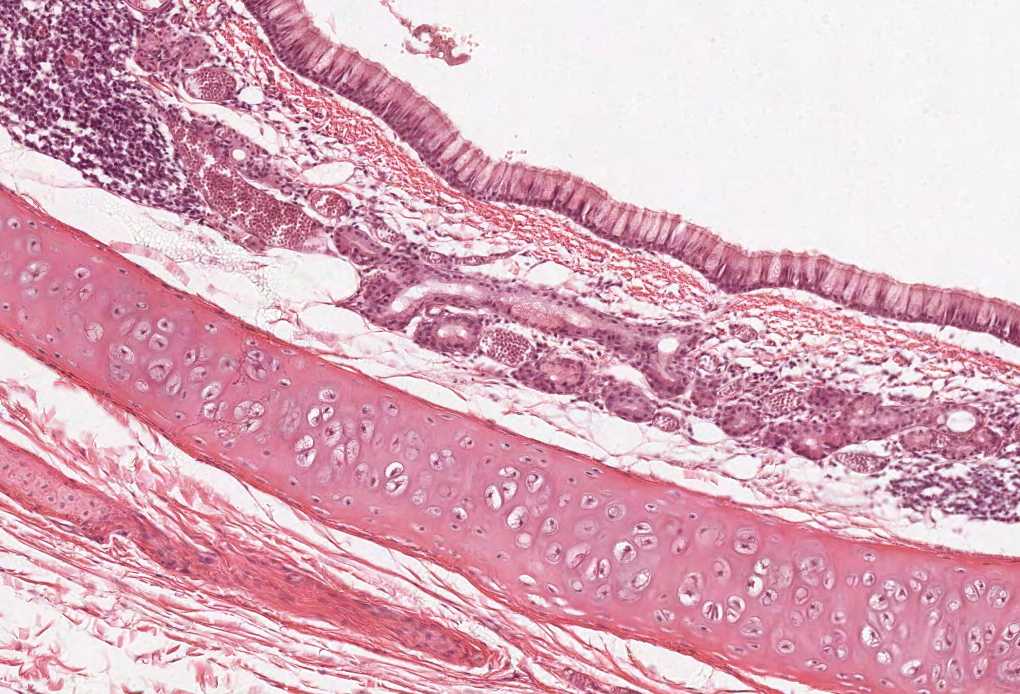 Thank you & good luck 
- Histology team
Done by:
Amal AlQarni
Allulu Alsulayhim
Do’aa Walid
Shahad AlAnzan
We’am Babaier
Ahmed Badahdah
Mutasem Alhasani
Omar Turkistani
Nawaf Aldarweesh
Mohammed Khojah
Team leaders:
Rana Barasain
Faisal Alrabaii
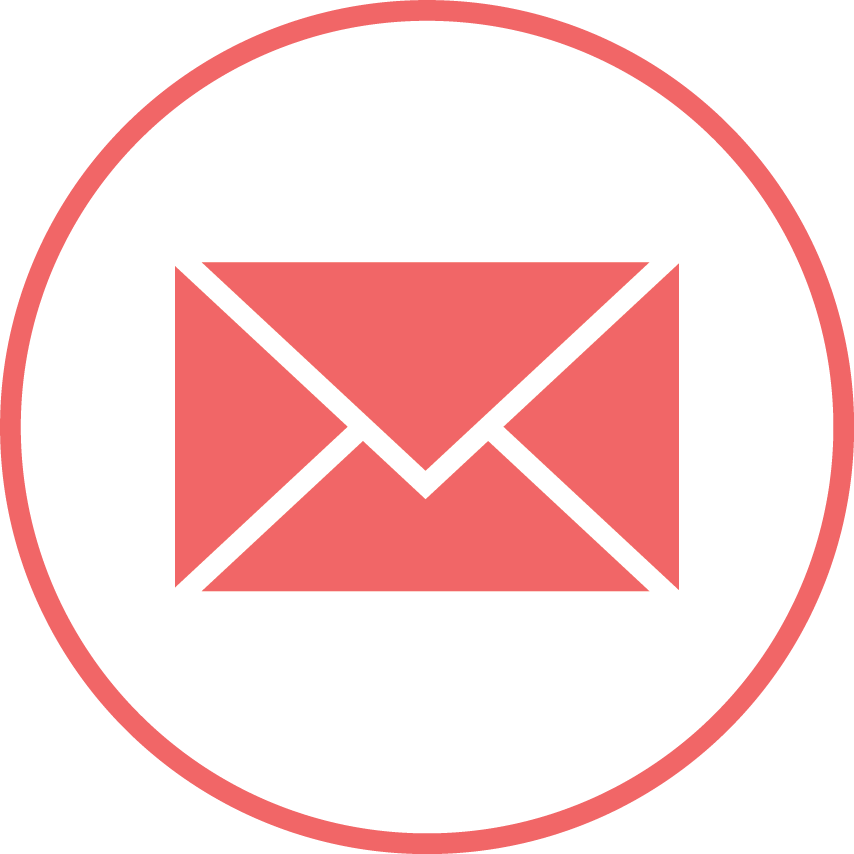 References: 
Females’ and Males’ slides.
Doctors’ notes
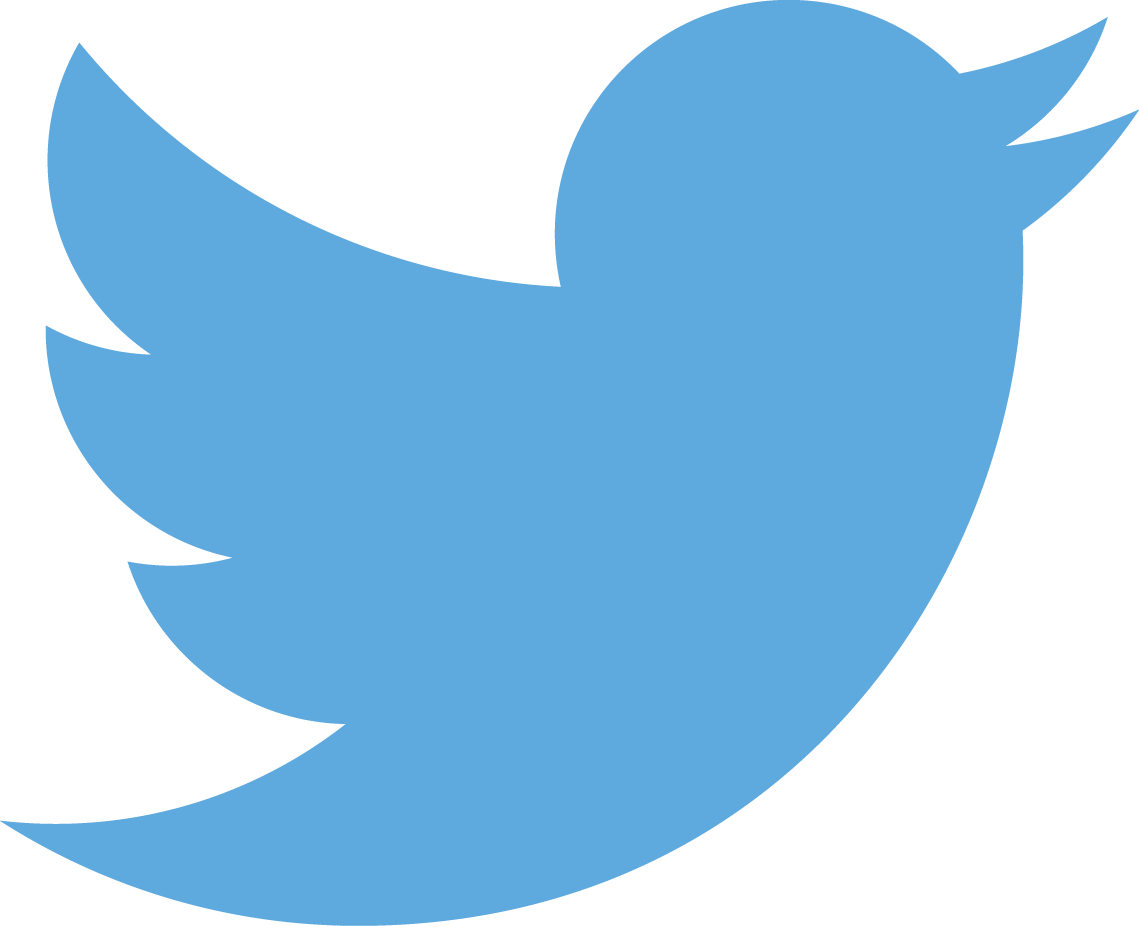 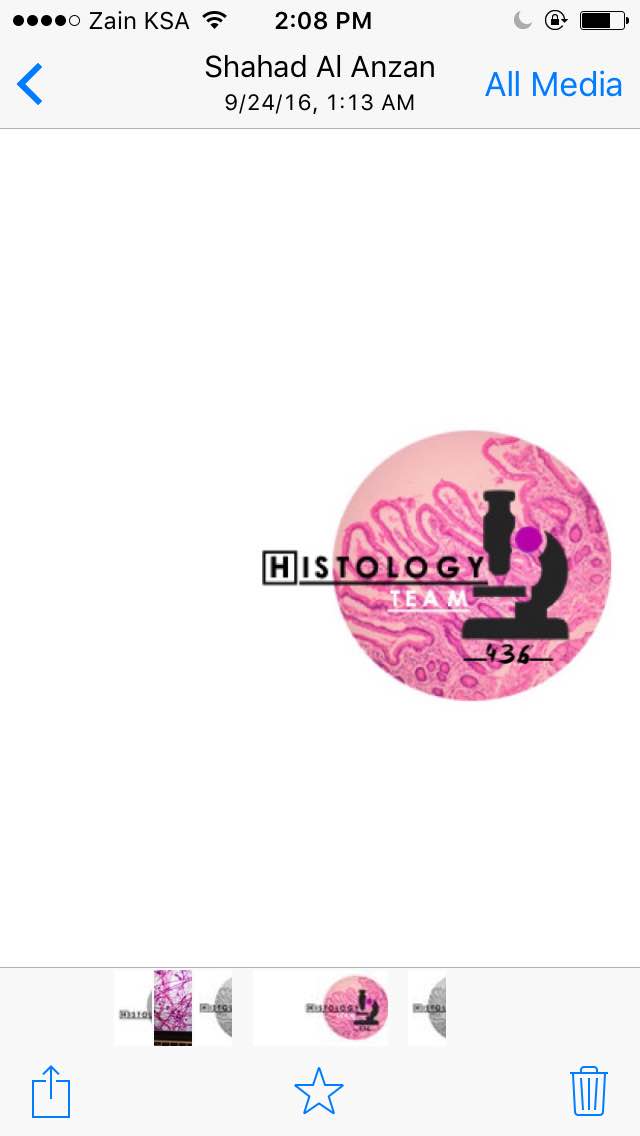 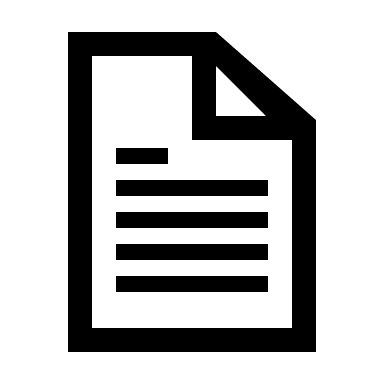 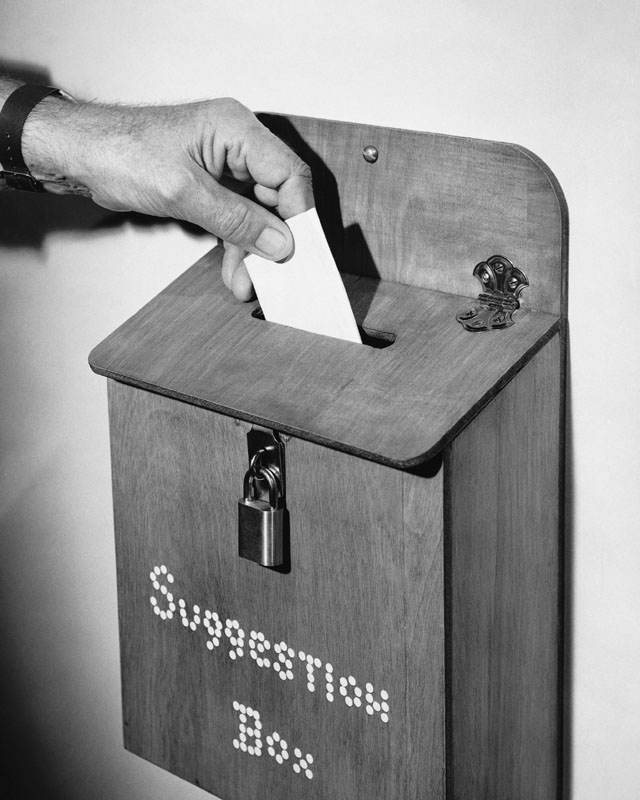